Building a Global HEP
Software Training Community
Kilian Lieret1,2,  Wouter Deconinck, Peter Elmer1,2, Sudhir Malik3, Alexander Moreno4, Stefan Roiser5, Jason Vaetch6, Michel Hernandez Villanueva7
for the IRIS-HEP/HSF Training Group
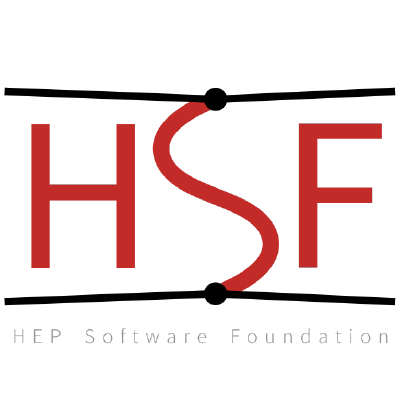 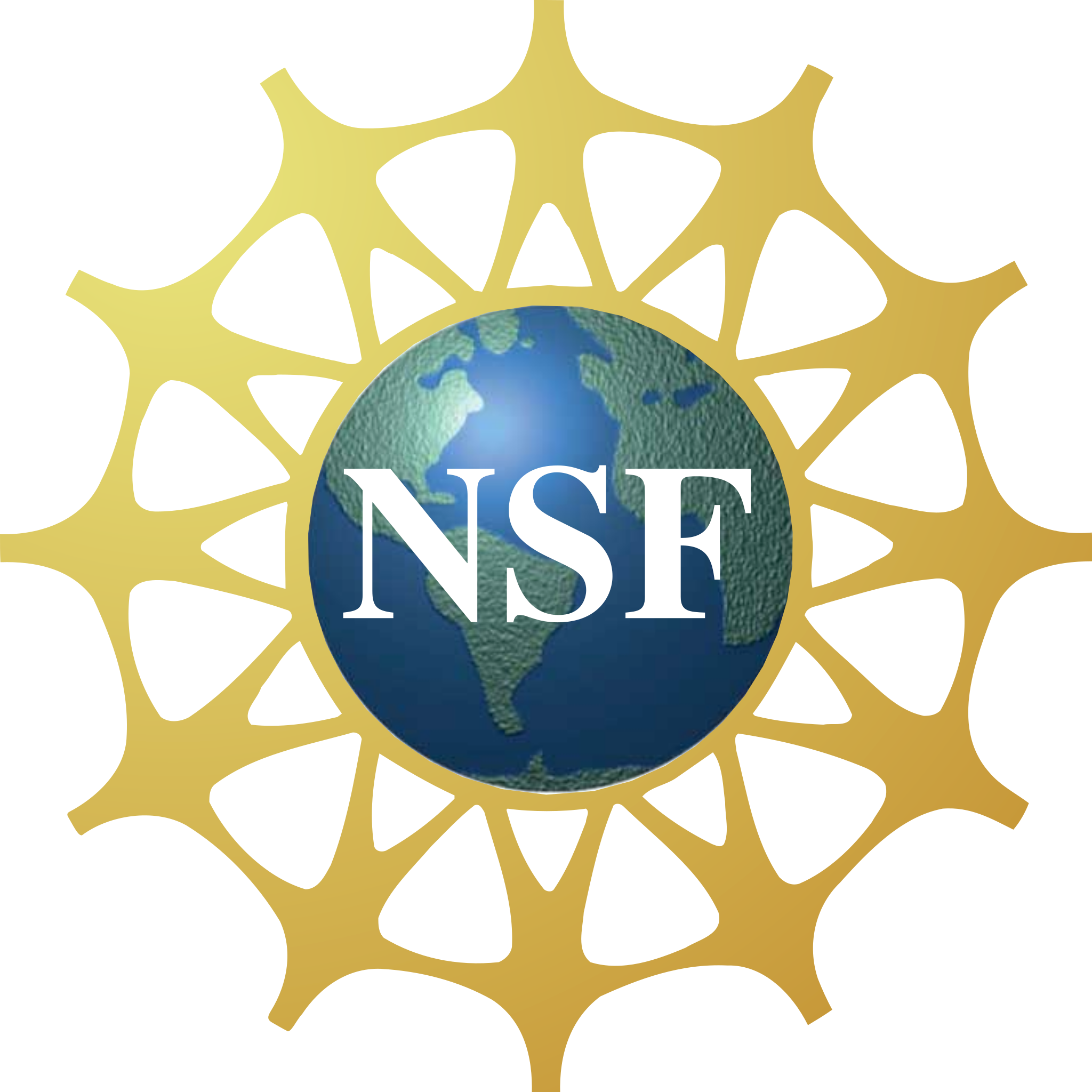 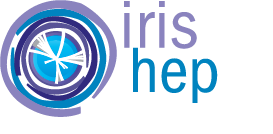 1
O(10k) 
HEP people worldwide
O(6k) 
Undergrads
O(3k) 
Ph.D. students
O(1k) 
Postdocs
O(depressing)
Faculty
need to be trained in software engineering & computing
to tackle the computing challenges ahead
This should be a community effort!
2
Why not leave everything to the experiments?
General software skills matter as much as experiment-specific training
Experiments share a lot of software topics 
Software topics are vast & evolving! (e.g., ML, GPUs, FPGAs, …)
We can cover more ground together instead of reinventing the wheel…
O(6k) 
Undergrads
O(3k) 
Ph.D. students
O(1k) 
Postdocs
Put in touch with most recent developments
Teach prerequisites &
Democratize science
Impart best practices
We need a unified, scalable, and sustainable software training framework
3
We need a unified, scalable, and sustainable software training framework
The IRIS-HEP/HSF Training group is building a community around these principles
4
A unified Training Center for HEP
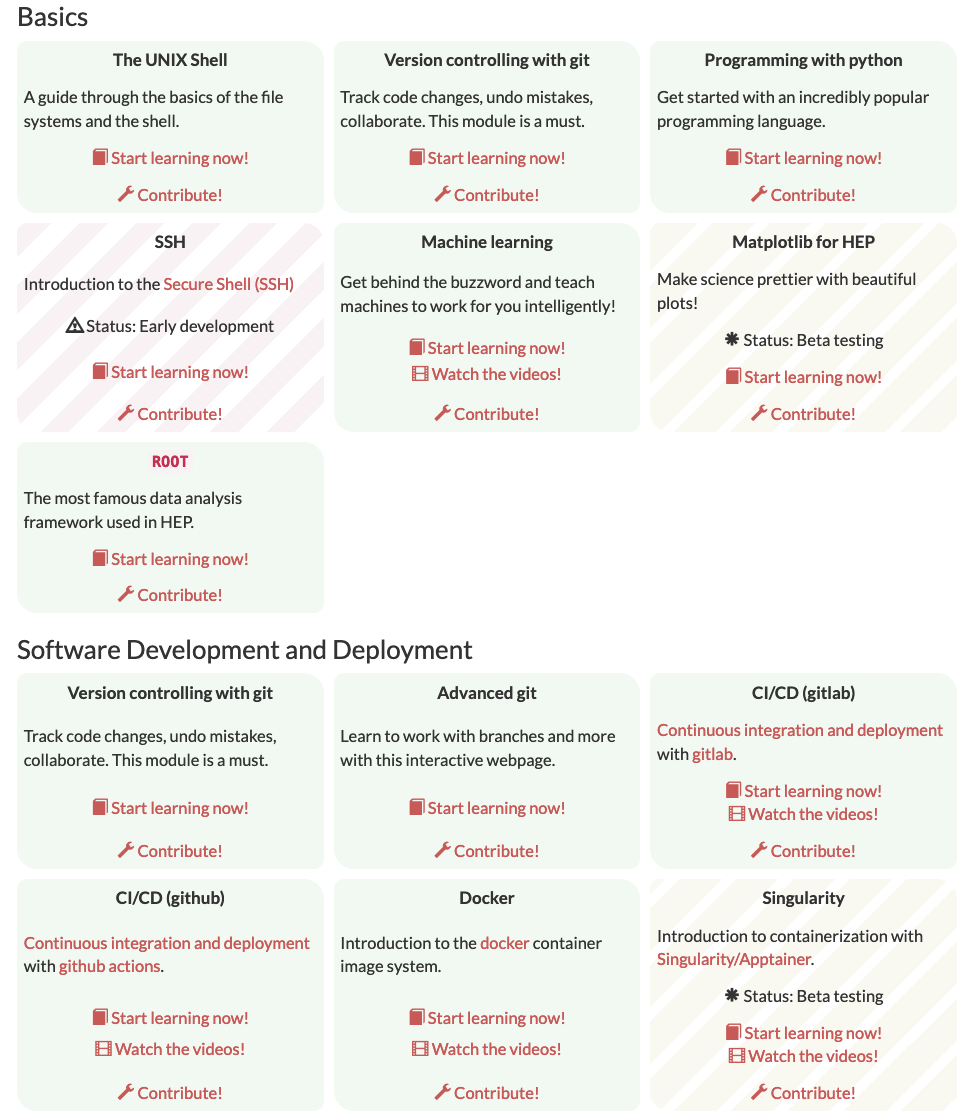 HSF Training Center currently lists 21 training modules (including material developed by IRIS-HEP/HSF, The Carpentries, and individual authors)
Goal: Training Center as a focal point for all HEP Training activities→ Needs to list more→ Add filters & dynamic       sorting
Central list of training events (everyone can add)
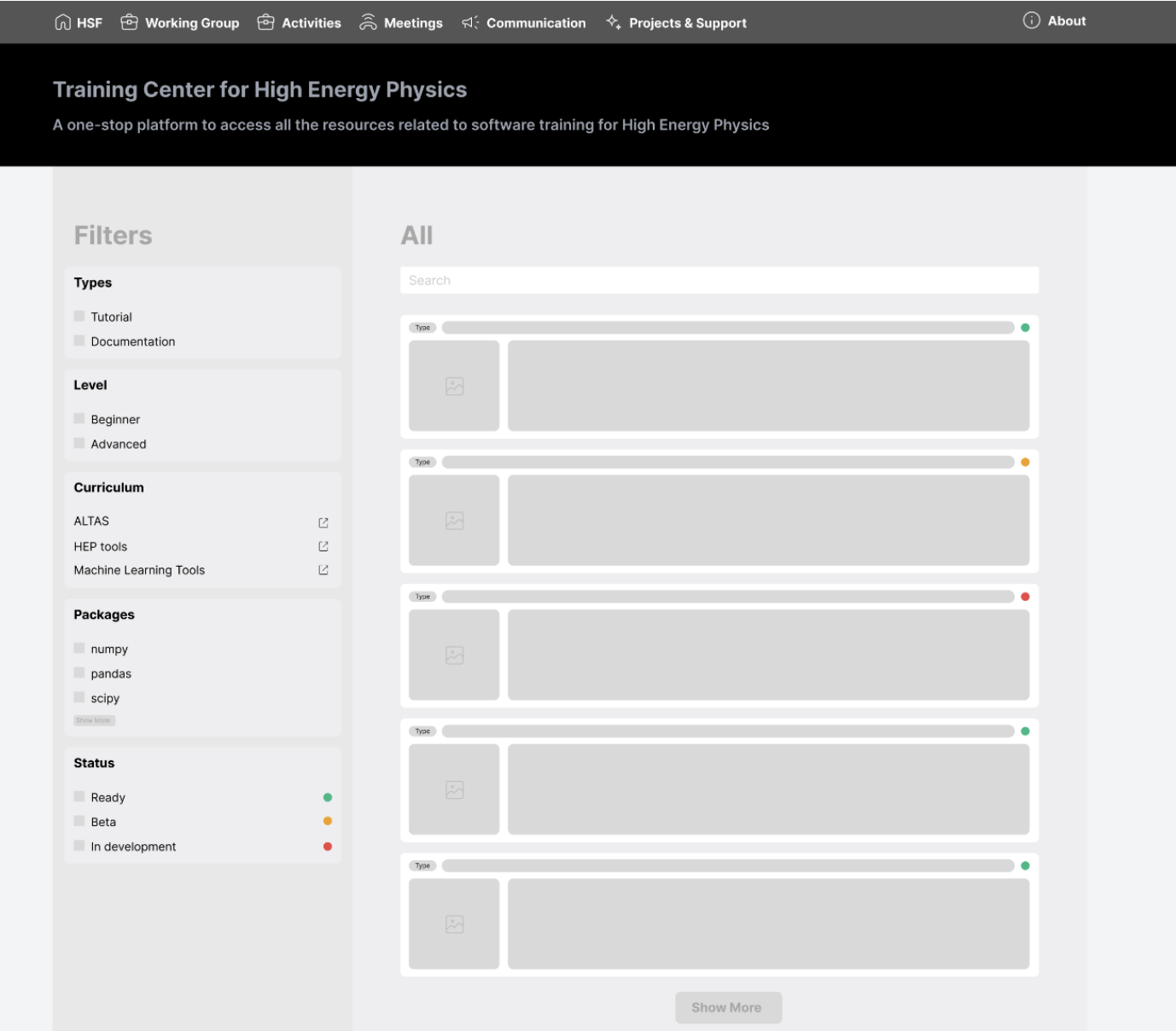 Training Center v2.0
Mockup by Aniket Rana,
(aniumbott @ github)
Inspired by learn.astropy.org
Filters
5
Training Modules
Most of our modules embrace the framework of The Carpentries
Built from markdown files
Rendered as a webpage with Jekyll (interesting discussion topic: The Carpentries have changed their framework recently)
Verbose and self-study ready

Other training material written with LaTeX, sphinx, JupyterBook.
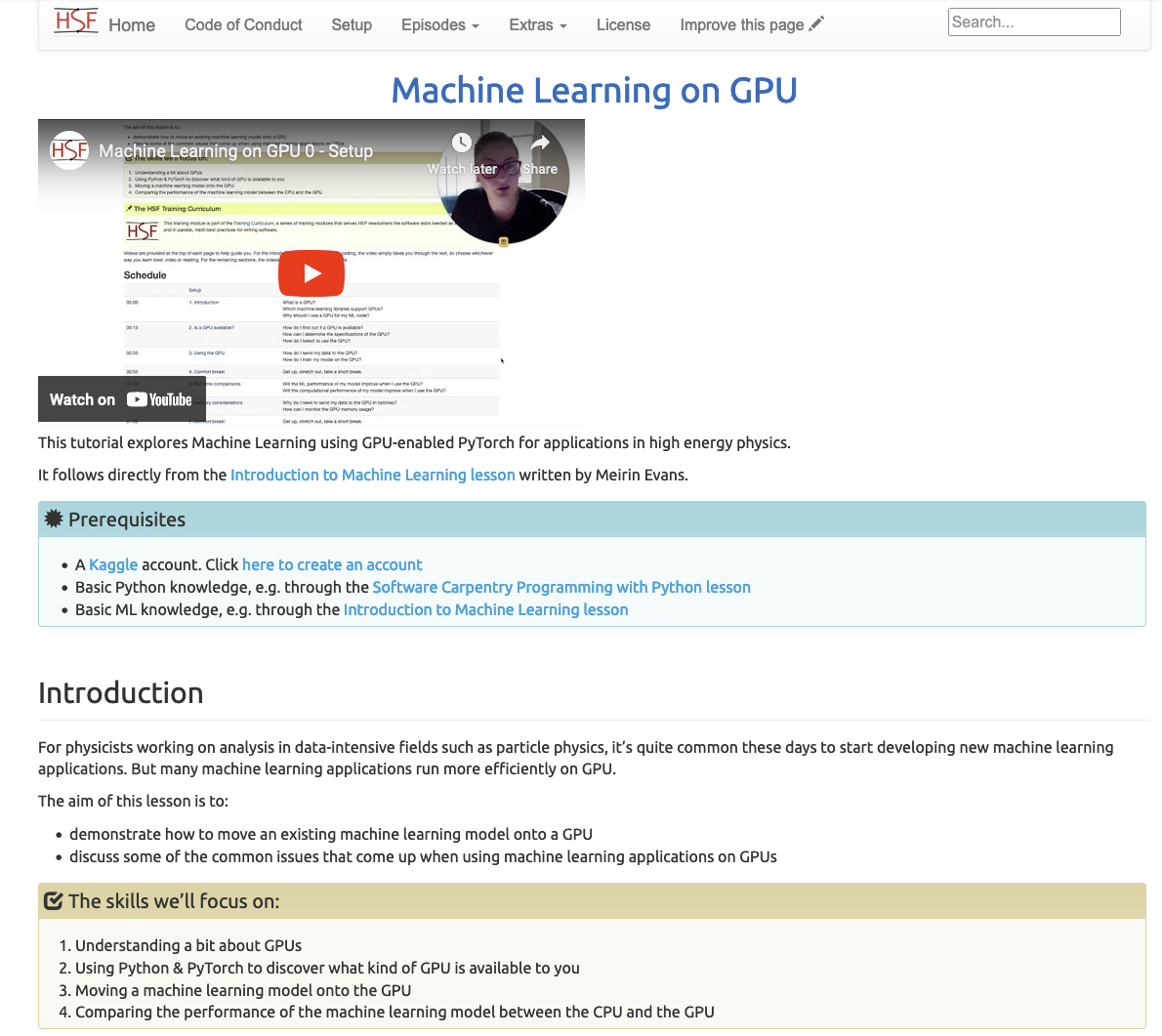 < Complete video    
   walkthroughs!
^ Lessons build on each other
6
Example Workshop: Analysis Preservation
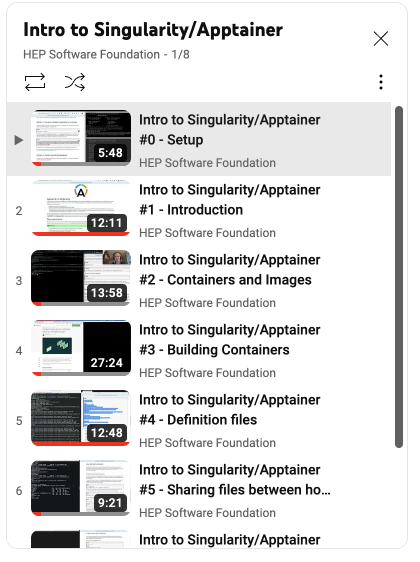 Teaching Docker, Singularity/Apptainer, CI/CD with github/gitlab, REANA (soon)
Emphasis on self study with videos + live lectures
Small-group virtual mentoring sessions
24h support on slack
Bundling 5 Modules
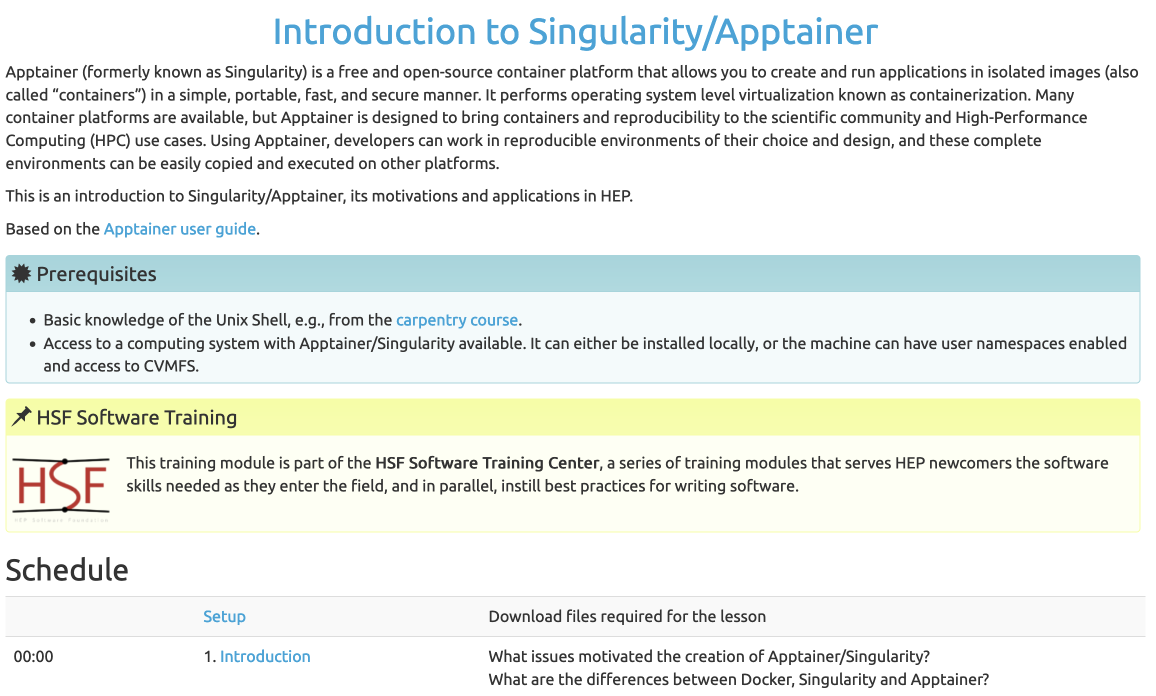 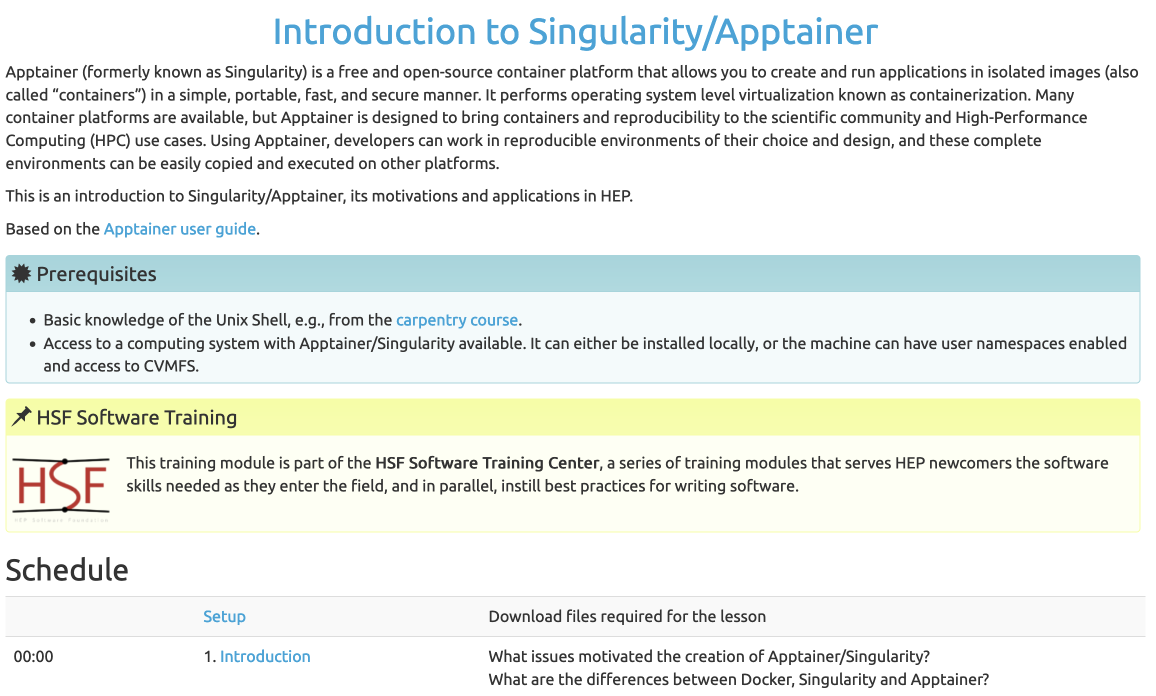 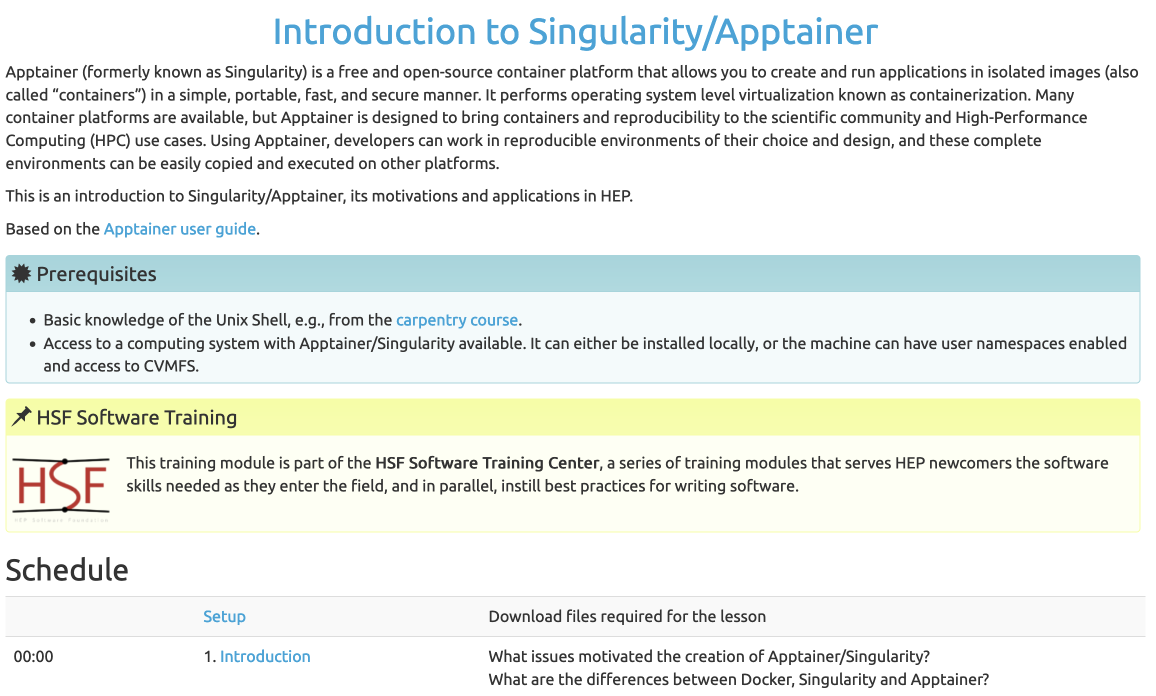 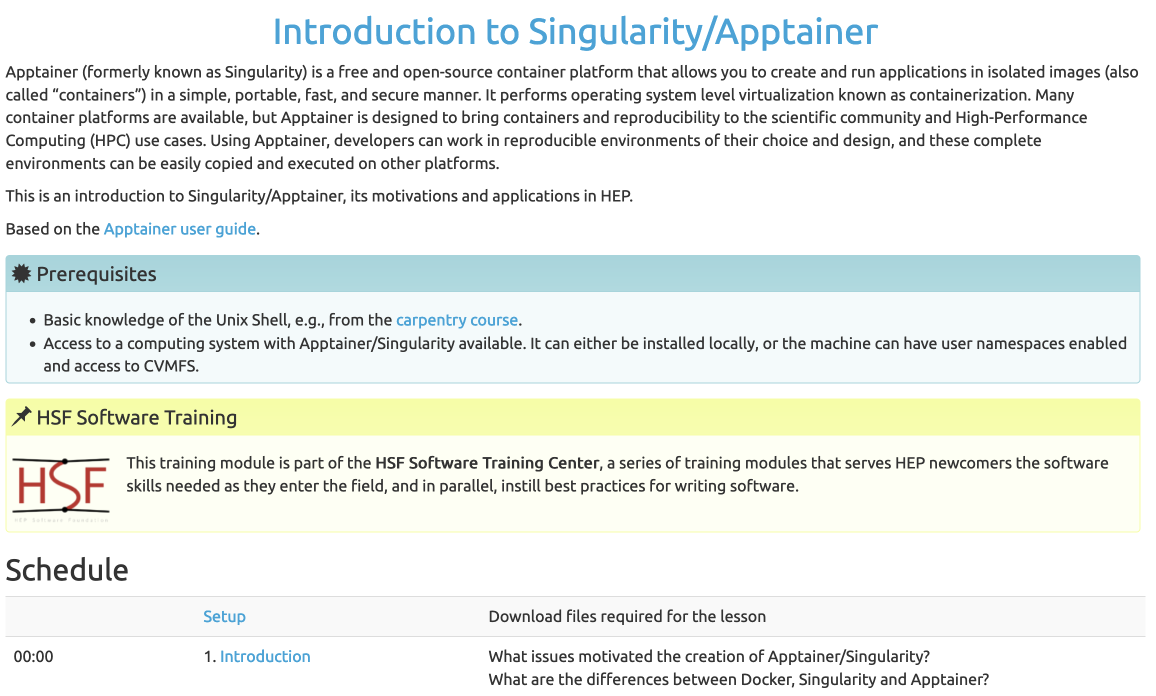 7
Example Workshop: C++ Training
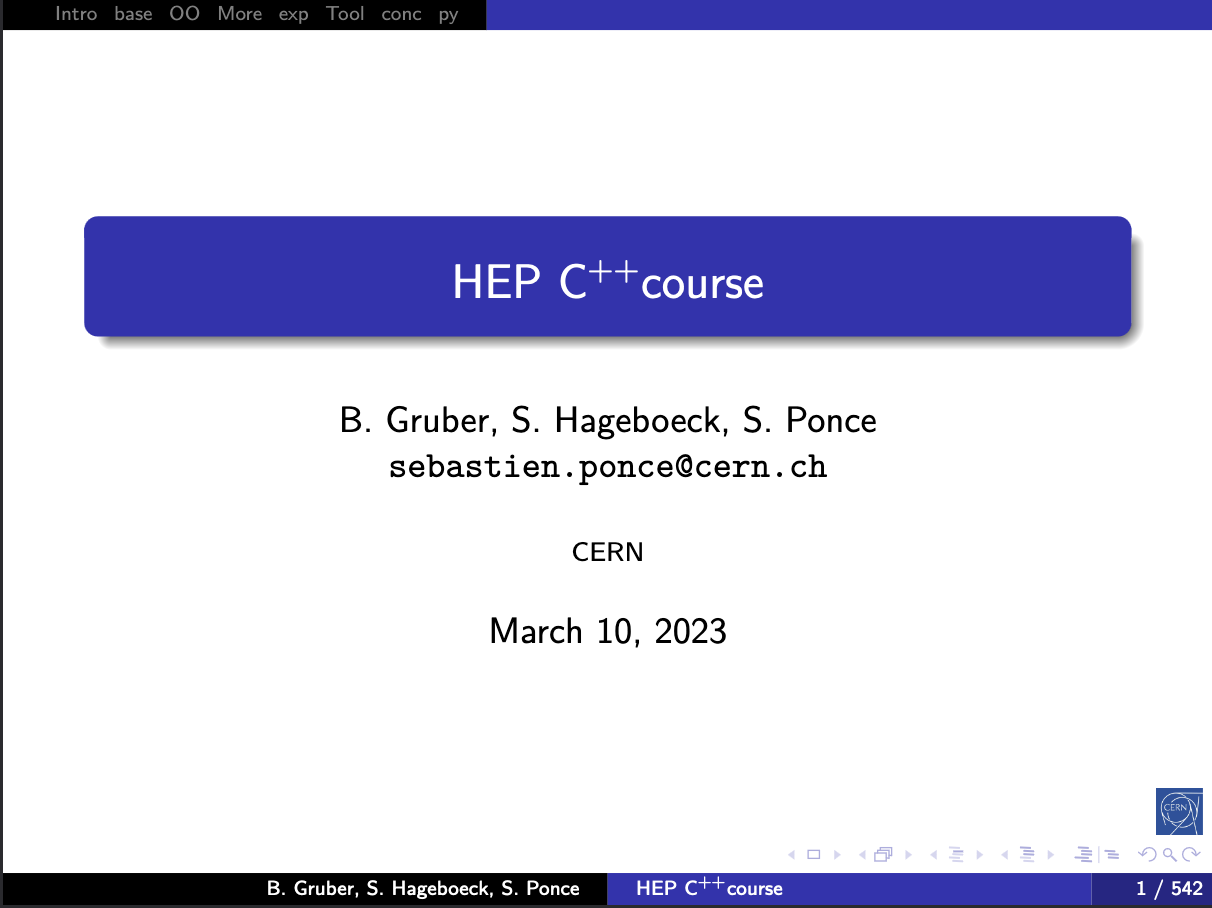 Has been taught in-person, virtual and hybrid
Life lectures and exercise sessions
Full videos available
Next events:
7th: May 15-19 @ JLAB
8th: Aug 28 - Sep 1 @ Manchester
…
542 slides, 688 pages, > 1k commits
6 events till now
Originally developed by S. Ponce, now community effort
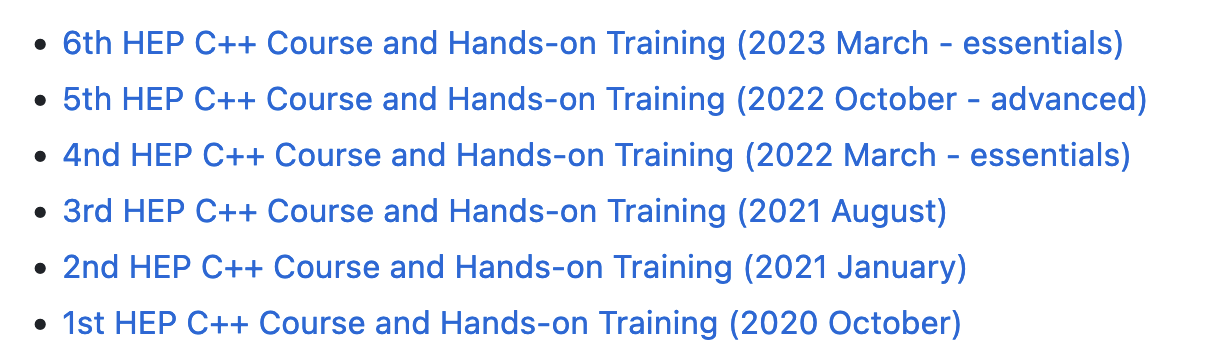 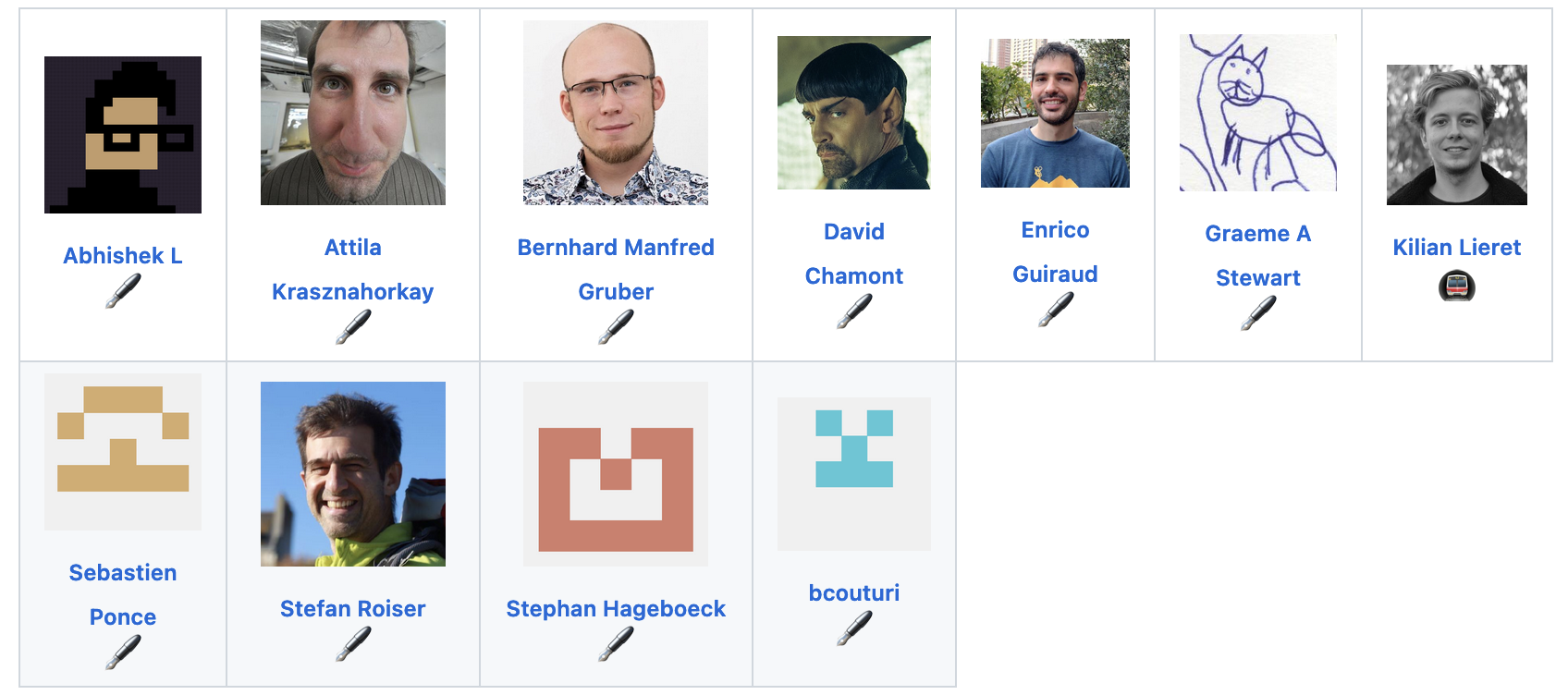 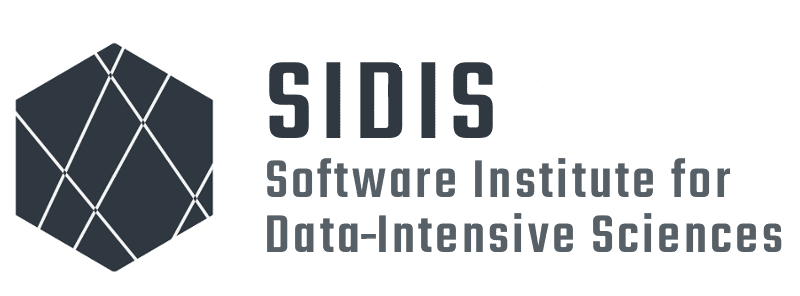 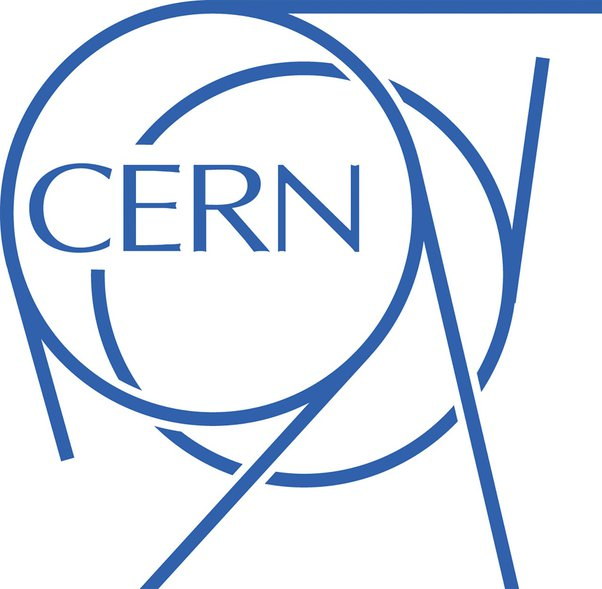 8
Building a community
Platforms
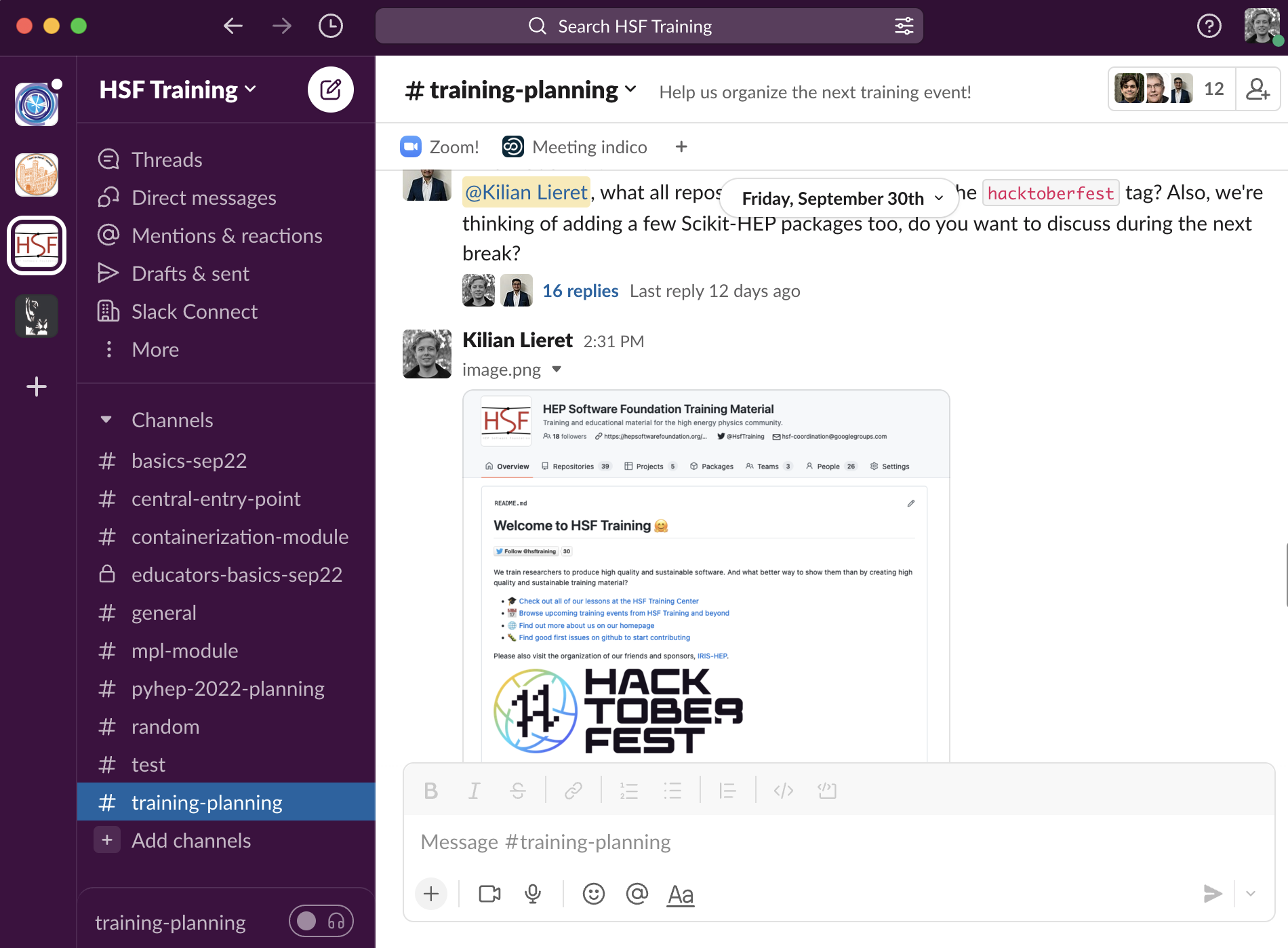 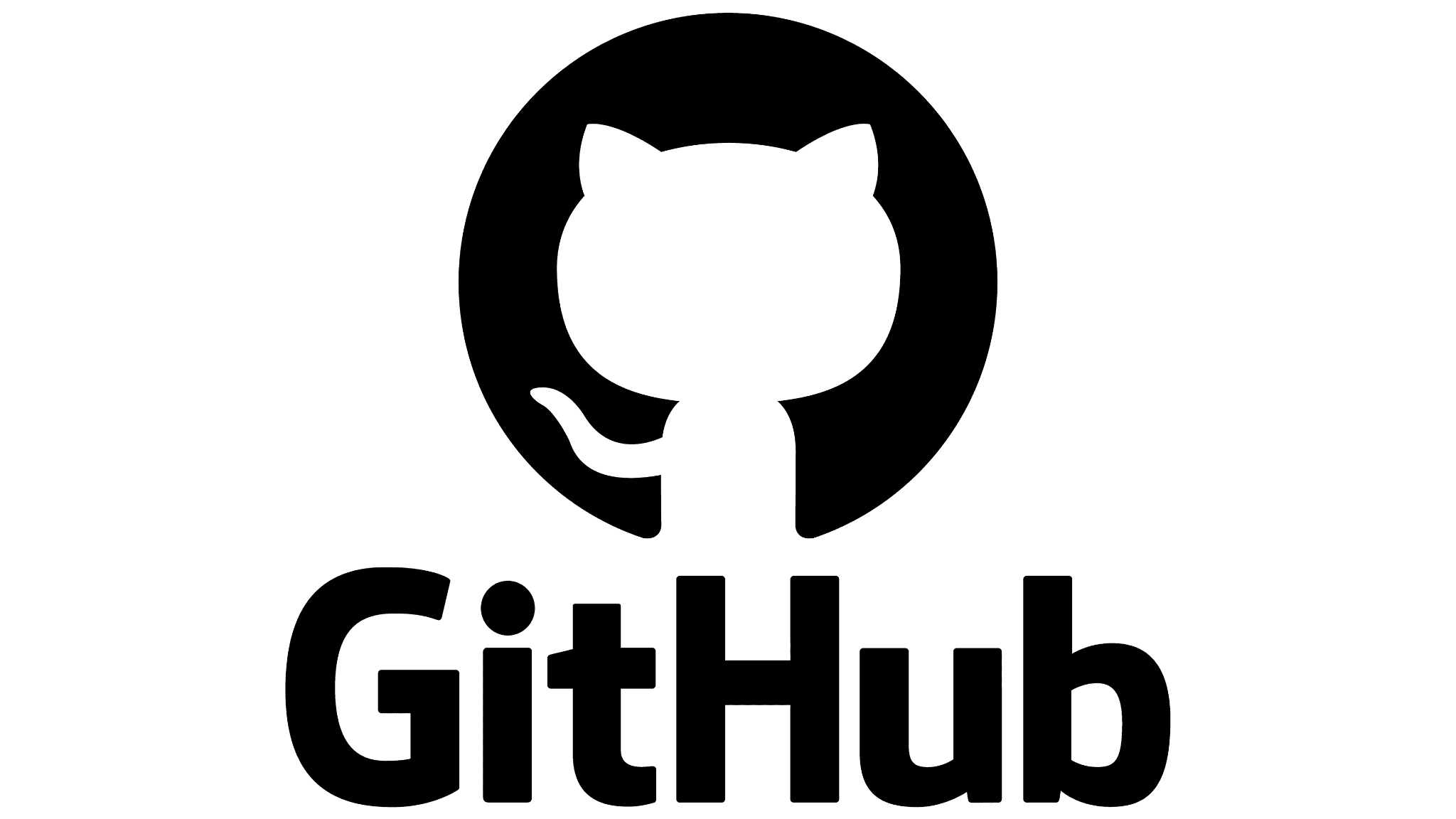 Community pages
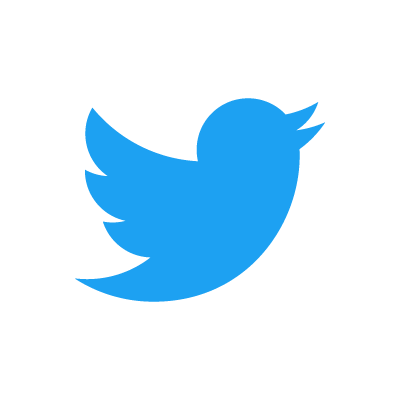 @hsftraining
Increasing our reach
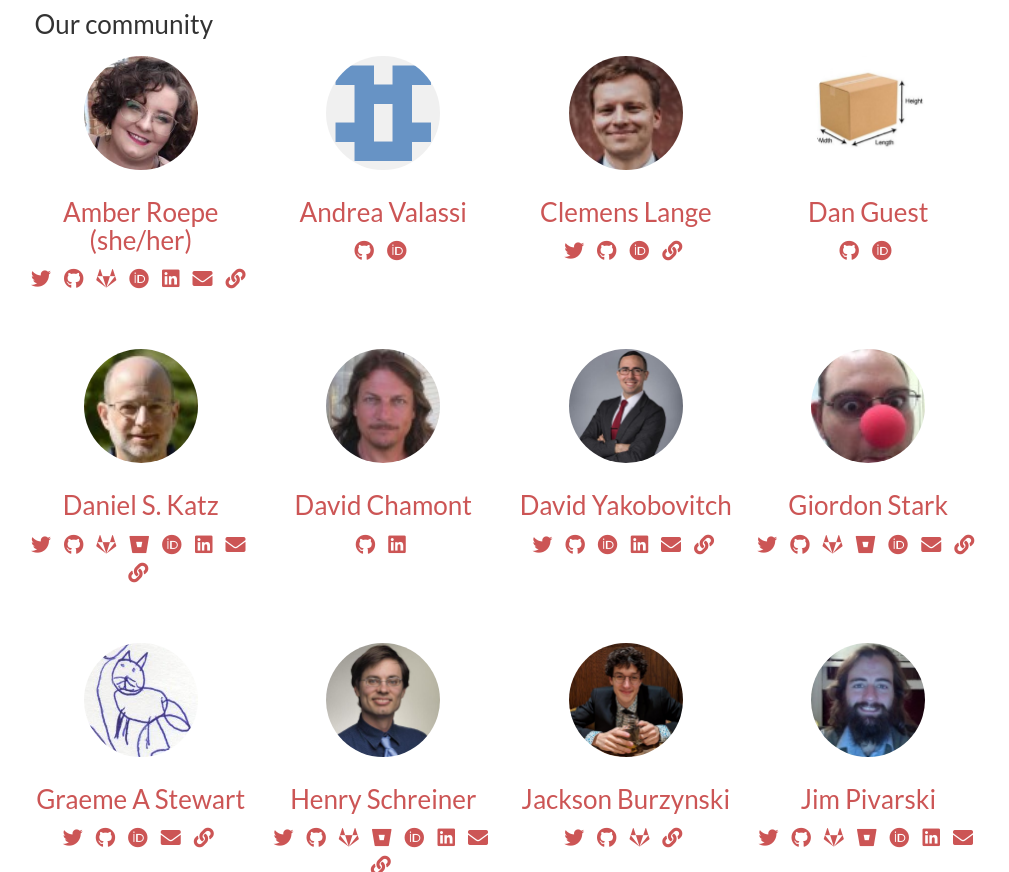 Monthly Hackathons
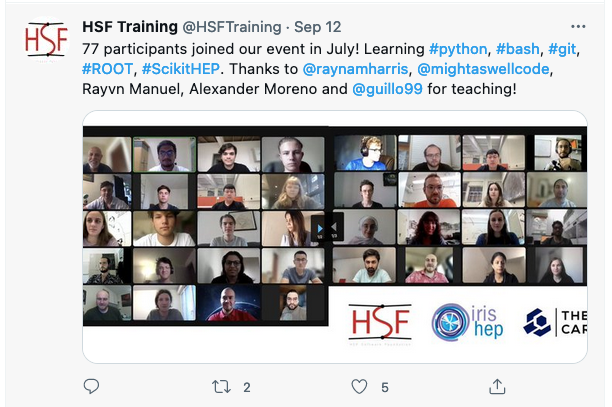 Recognition
How-to guides
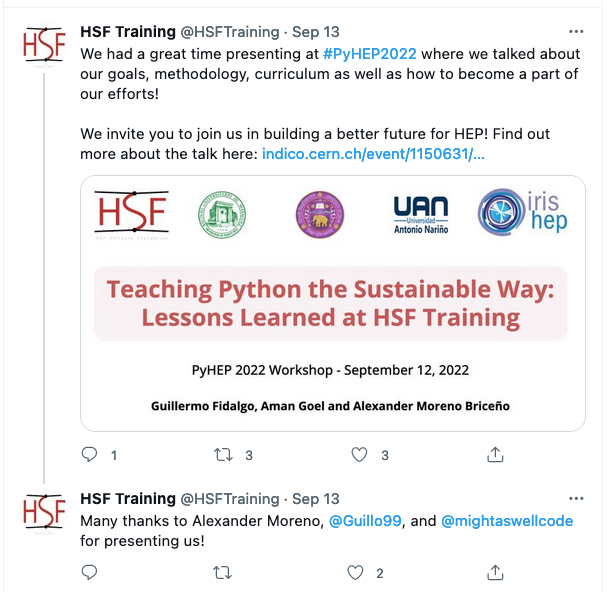 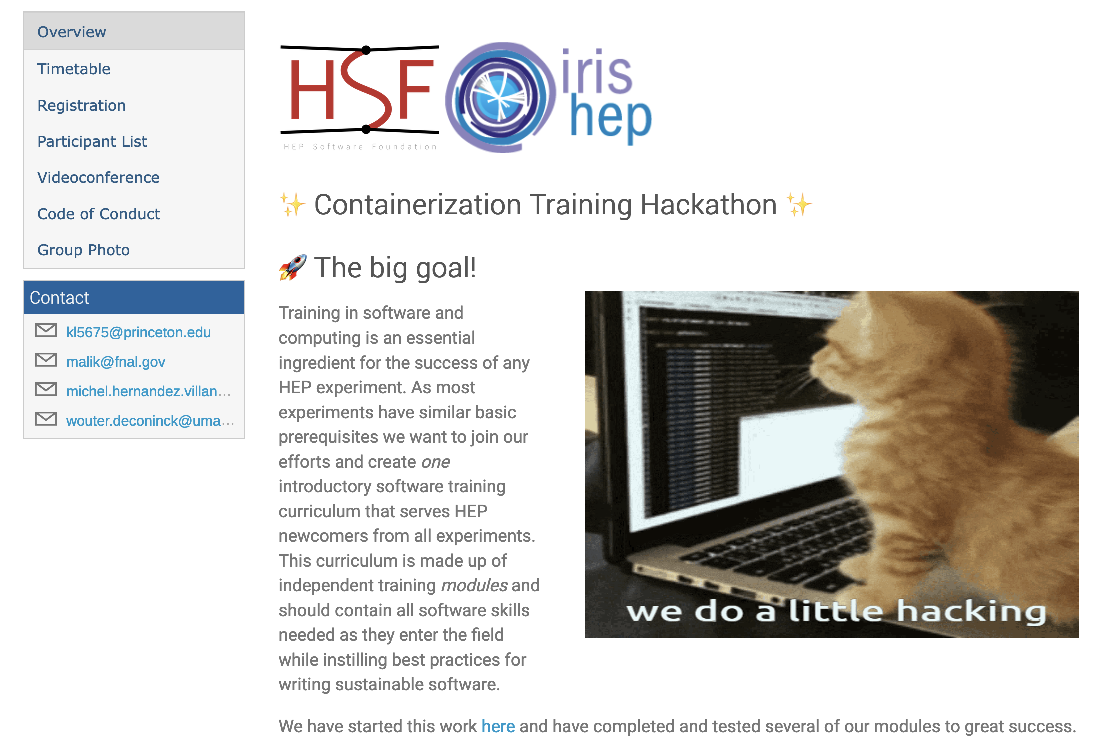 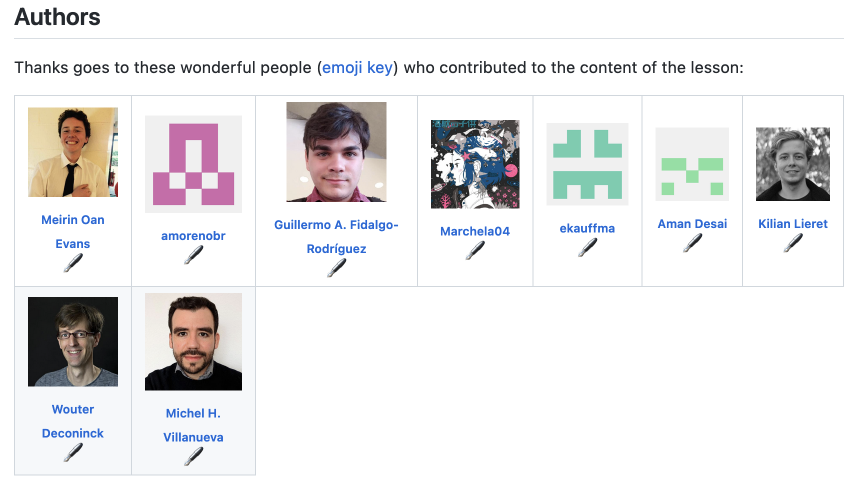 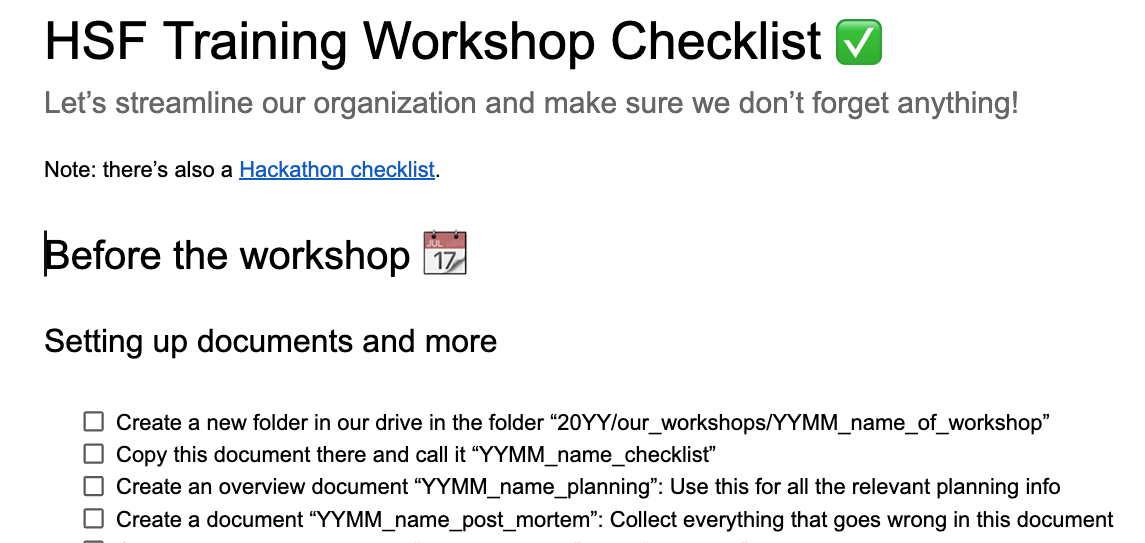 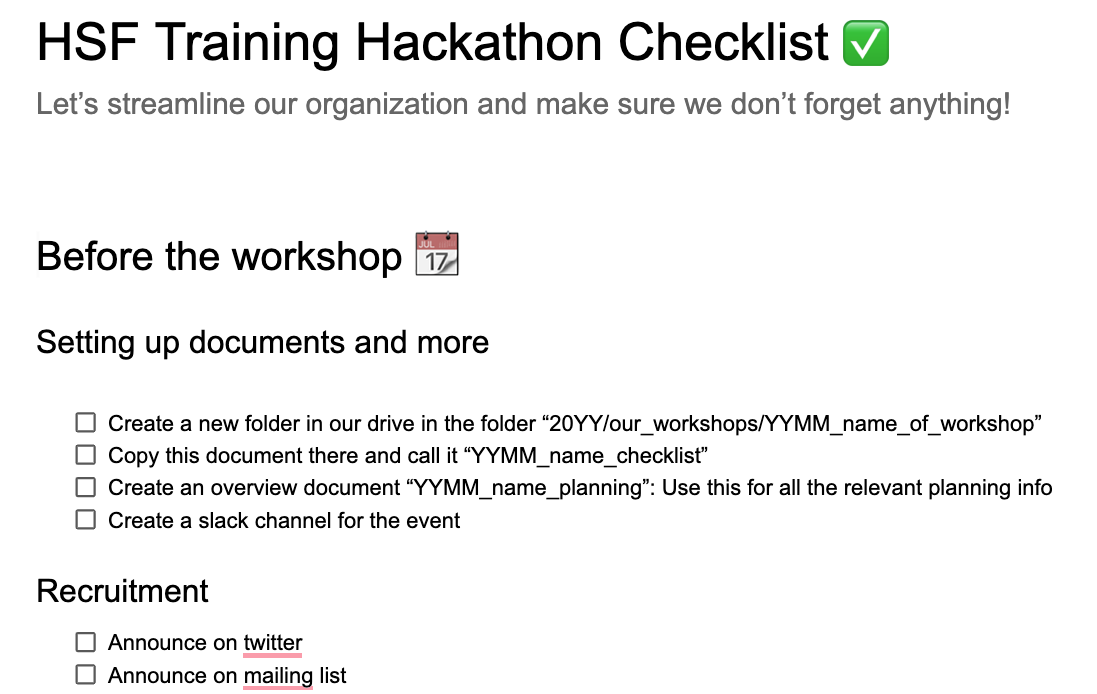 Weekly meetings
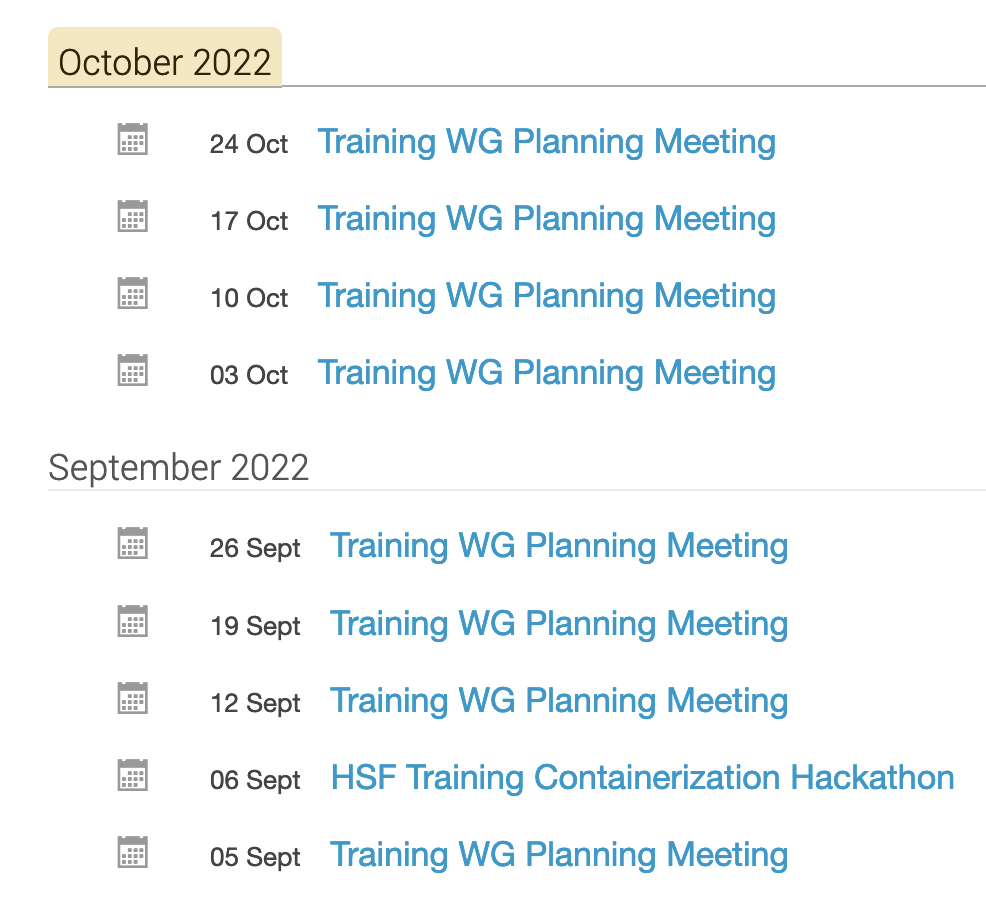 We scale!
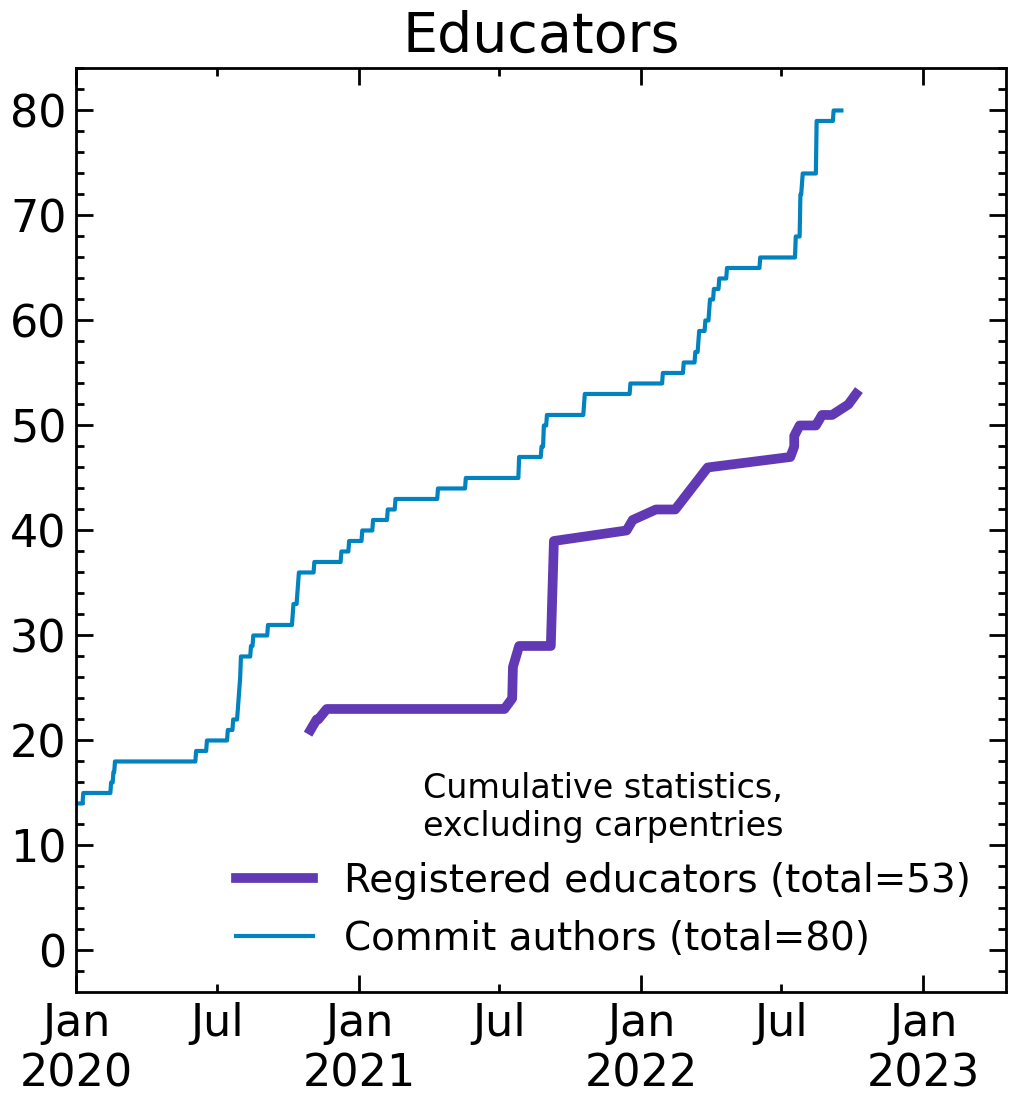 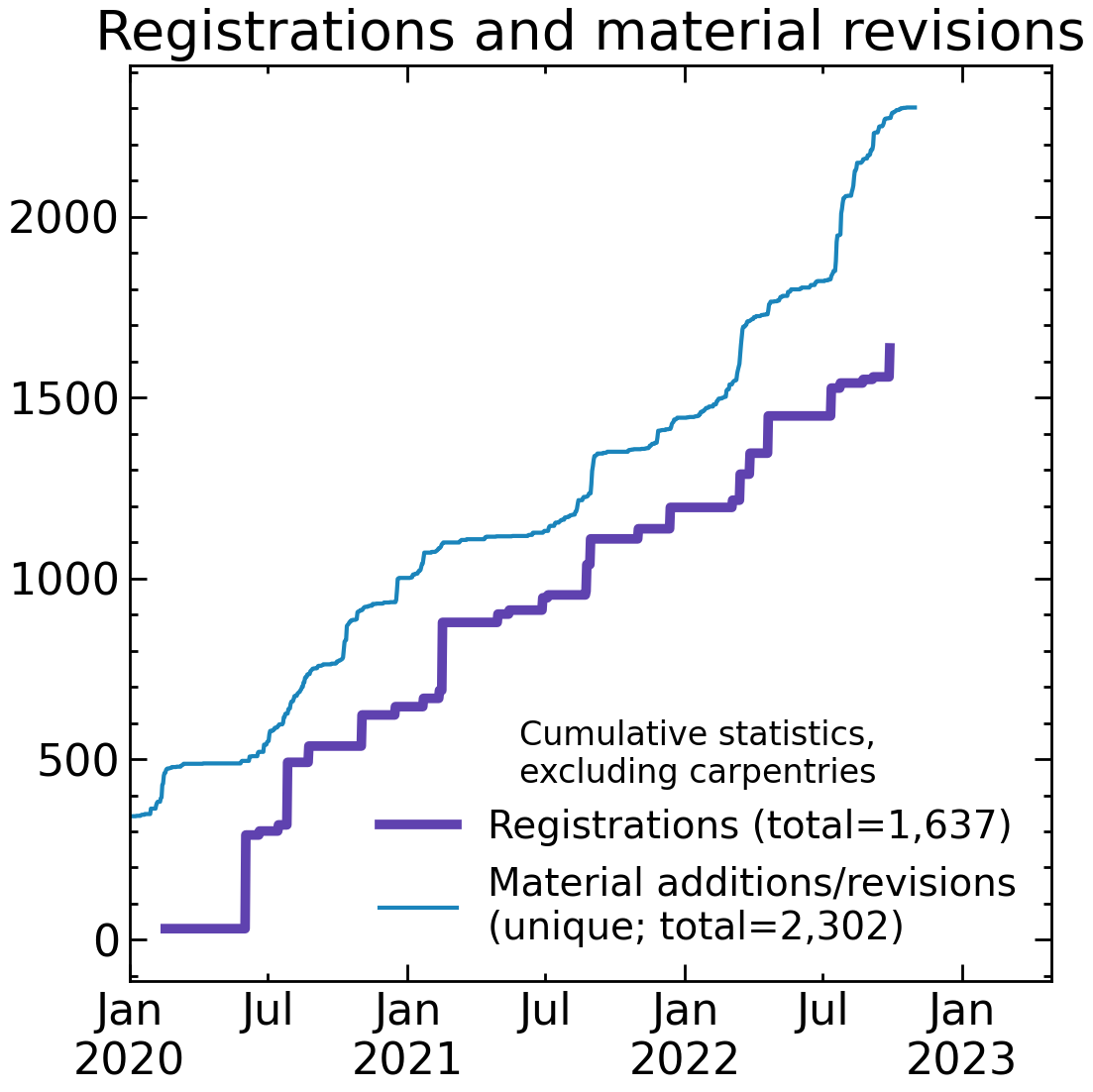 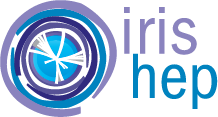 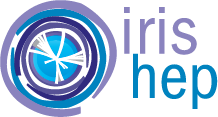 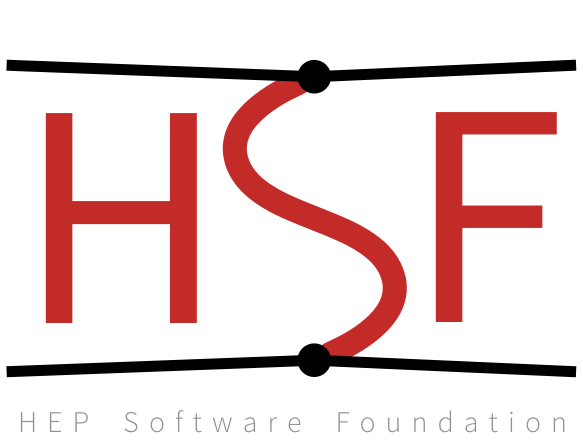 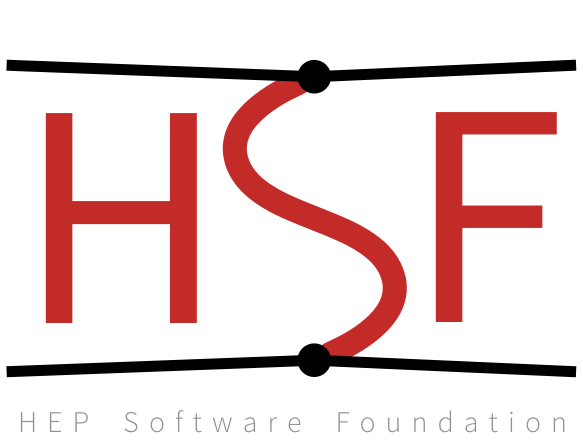 10
Conclusion
We have established a community of educators working on cross-experiment training material
Join us to 
Make your training discoverable
Avoid reinventing the wheel
Ensure sustainable maintenance
Get help with logistics & advertisement
Covering most basics/intermediate needs, now aiming at expanding intermediate/advanced training → Seeding small groups to develop it
Fill our survey to participate: bit.ly/state-of-training
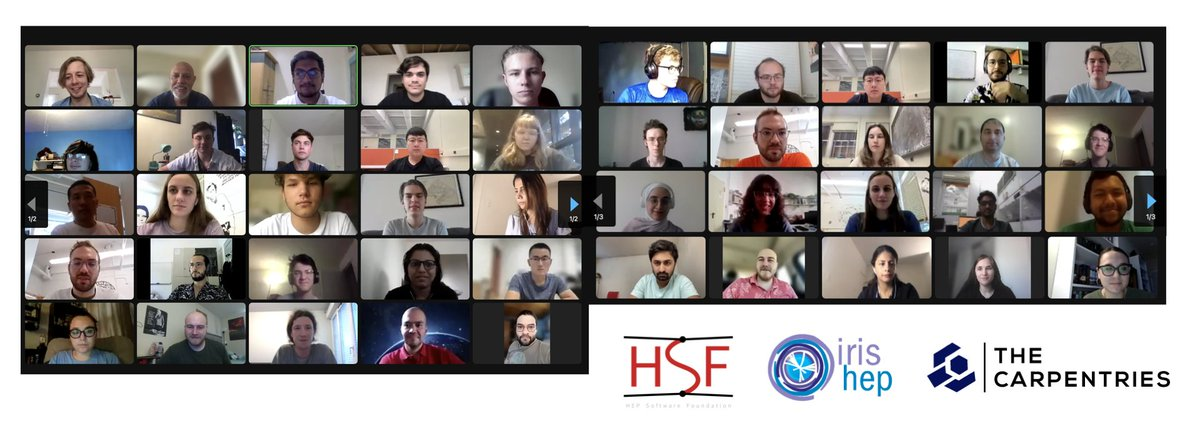 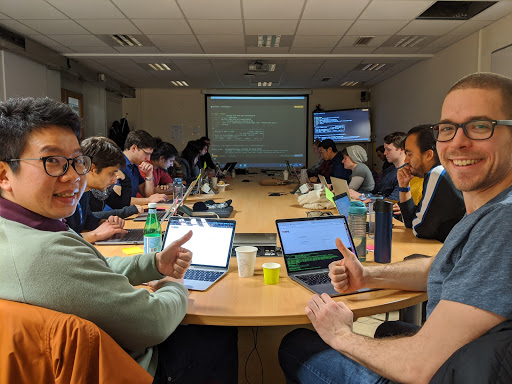 11
Join us!
Take the survey: bit.ly/state-of-training
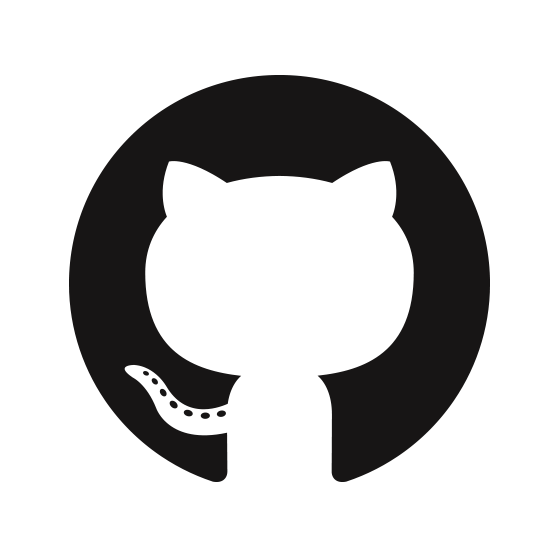 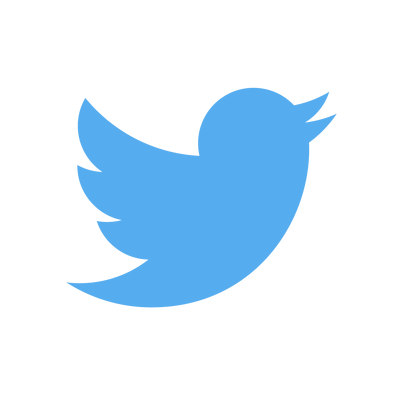 hepsoftwarefoundation.org
@hepsoftfound
@hsf-training
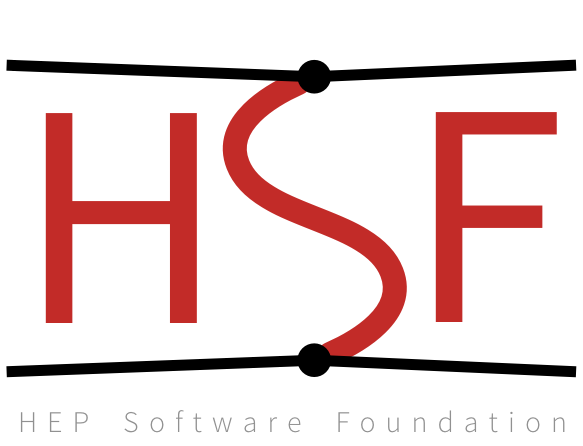 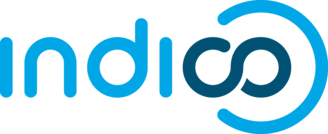 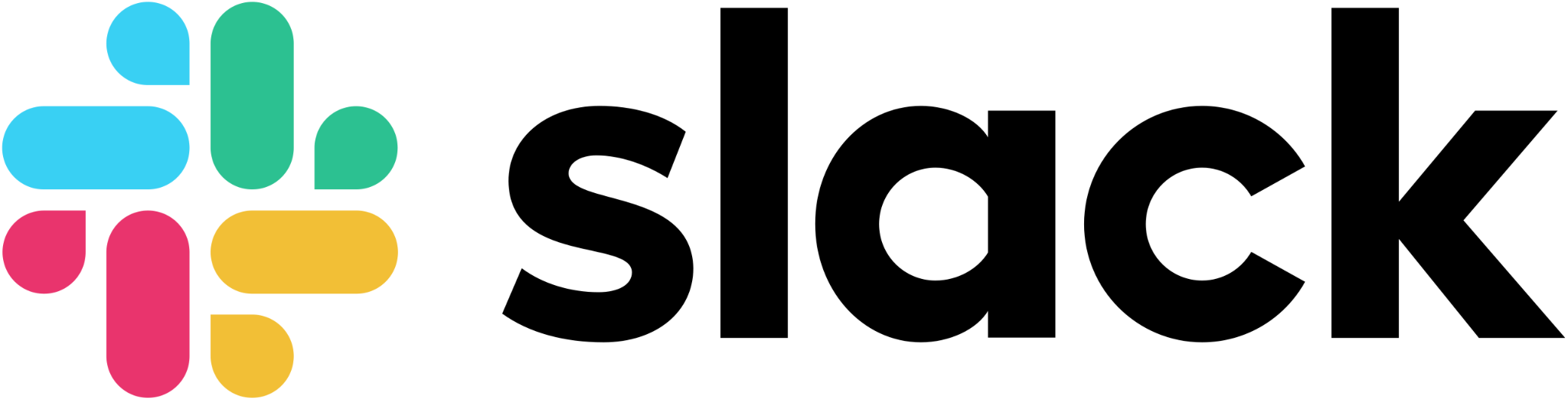 12